Problémové chování
Terminologie v literatuře
problémové chování žáka (problem behaviour, misbehaviour, difficult behaviour), 
těžko zvladatelné chování žáka (difficult-to-manage behaviour), 
problémový žák (problem pupil), 
obtížně vzdělavatelný žák (difficult-to-teach pupil)
KONTEXTY PROBLÉMOVÉHO CHOVÁNÍ
MULTIFAKTORIÁLNÍ ETILOGIE 
VÝVOJOVÉ HLEDISKO 
PROBLÉMOVÉ CHOVÁNÍ versus PORUCHY CHOVÁNÍ (diagnostické rozlišení)
KONTEXT AKTUÁLNÍ ŽIVOTNÍ SITUACE DÍTĚTE
Hodnocení chování žáka jako problémového ve školním prostředí, by mělo vycházet z těchto aspektů:

funkce problémového chování 
smysl projevů chování z pohledu vývojových úkolů dítěte
prožívání dítěte
prožívání učitele
kvalita vztahu učitel – žák
kvalita komunikace mezi aktéry 
edukační kontext
klima v dané třídě
reakce vrstevníků 
kvalita spolupráce s rodinou dítěte
Štípek (2011) – Dítě na zabití
Dítě nezlobí proto, že vás chce trápit. Nedělá to naschvál. Nedělá to naschvál vám.
Dítě zlobí, protože na něco upozorňuje, o něco volá, něco potřebuje.
Ačkoliv dítě vypadá, že mu z toho plynou jen samé klady, ani ono není se vším spokojené. Možná to působí tak, že mu to tak vyhovuje, ale nemusí být s tímto stavem vůbec spokojené. 
Jen pokud je rodič (v našem případě pedagog) ochoten změnit něco i na svém chování, je možné měnit chová ní dítěte. Neznamená to ale dítěti ustoupit.
Nezměníme dítě samé, ani jeho podstatu. Můžeme se pokusit změnit "jen" jeho chování. Špatné není dítě, ale špatné může být jeho chování. To lze modifikovat.
Starší školní věk 
(Vliv vrstevníků – touha po uznání, pozitivní soc. status)
Testování komunikačních hranic
Vyrušování
Šikana
Zapomínání pomůcek
Nerespektování výchovných autorit
Záškoláctví
Rizikové chování  …………
Mladší školní věk 
Nezralost
Sociální nezralost
Fixace na dospělého 
Nadměrná úzkost
Hravost
Adaptační problémy
Nesoustředěnost
Nedbalost v práci
Podvádění
Agresivita
Vztek
Nízké sebehodnocení ……
SPECIFICKÉ PORUCHY CHOVÁNÍ A PORUCHY KONCENTRACE
Oblast problematiky dětí s poruchou pozornosti, dětí s hyperkinetickým syndromem představuje další z oblastí problémů v chování dětí, na kterou může třídní učitel, spolu s výchovným poradcem, u dítěte jako první upozornit, iniciovat (v nezbytné spolupráci s rodiči) odborné vyšetření dítěte. 

Jde o téma, které patří mezi často zmiňované okruhy, jež se podílejí na subjektivním vnímání náročnosti pedagogické práce. 

Prevalence (podíl výskytu jevu v populaci) se pohybuje přibližně u 6 % dětské populace, u chlapců je poměr vyšší, 3-5 :1.
Co dělají dospělí?
Co situaci zhorší?
Vysvětlují, přesvědčují – po dobrém, po zlém
Neinvestují - nenabízejí volný čas
Přikazují, zakazují,  nadávají, vyčítají, trestají: „Proč jseš tak zlej.“ „Už zase zlobíš!“ „Když jsi tu nebyl, byl tu klid.“ „Tolik jsem toho pro tebe udělala a ty takhle!“ 
Ignorují
Manifestují bezmoc, vyhýbají se řešení
Nevymezují hranice a omlouvají: „On to má tak těžký.“ „On za to přeci nemůže.“
Tlak, ignorace, tresty, neustálé řešení a upozorňování na problémy 
Podminování vztahu: „Nemám tě ráda za to, cos provedl, jestli to nebude lepší, tak…“
Výčitky „Proč mi to děláš? Proč jsi takový? Jak je to možný, že se takový dítě narodilo zrovna nám? Podívej se na bráchu, jak to že nemůžeš být jako on?“
Vysoká očekávání a nesplnitelné cíle: „Od teď už budeš jenom hodný.“ 
Srovnávání: „Podívej na své bratry a vem si z nich příklad.“
PŘÍLIŠNÝ TLAK
PŘÍLIŠNÁ PÉČE
ODMÍTÁNÍ
PRVNÍ KROK: ZASTAVIT NEFUNKČNÍ INTERVENCE, KTERÉ PROBLÉMOVÉ CHOVÁNÍ DÍTĚTE ZHORŠUJÍ.
JÁ JSEM: neschopný, zlý, nedokonalý, 
k ničemu,  nemilovaný, na obtíž…
DRUZÍ JSOU: lepší, rozhodují, mají nade mnou moc, nerozumí mi, slabí, …
SVĚT JE: nespravedlivý, boj, náročný, nesrozumitelný, nejistý,…
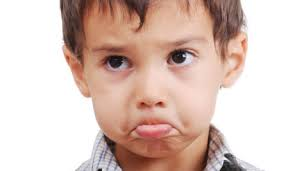 Subjektivní přesvědčení
Privátní logika
Jak se orientujeme ve světě a jak v něm reagujeme
A PROTO MUSÍM: bojovat, stáhnout se a nedělat nic, dát všem, co proto, být ostražitý, nedávat najevo svou slabost, ukázat, že tu jsem, abych byl nepřehlédnutelný, …
[Speaker Notes: Úkol: zbavit motivace ke vzdělávání]
Pocit sounáležitosti = 4B
Čtyři cíle problémového chování (Adler, Dreikursová; Širůčková, Štěpánková)
MOC
POZORNOST
POMSTA
VYHNUTÍ SE
VOLBA CHYBNÉHO CÍLE
NENAPLNĚNÍ POCITU SOUNÁLEŽITOSTI
Být součástí
Být schopný
Být důležitý
Být nedokonalý
Jak identifikovat na příkladu konkrétní situace
Vyhnutí        Pomsta        Moc    Pozornost
Roviny zvládání problémového chování
Jak zamezit (intervence)
Jak předejít (prevence)
Jak posílit sounáležitost (podpora)
Možnosti intervence
Popište, co vidíte: „Vidím tu dvě děti, které ještě nezačaly pracovat .“
Používejte pozitivní instrukce: „Pozorně poslouchej, co ostatní říkají.“ Legitimizujte moc: „Máš pravdu, nemám, jak tě donutit, abys začal pracovat.“
Používejte já-sdělení:  „Zlobí mě, když na začátku hodiny nejste na svých místech.“
Zrcadlete emoce dětí: „Je to tak, že jsi teď naštvaný, protože to vnímáš jako nespravedlnost?
Používejte jazyk volby: „Lenko, je potřeba, abys pracovala na zadaném úkolu. V případě, že se rozhodneš úkoly neplnit, ztratíš možnost opravit si klasifikaci. Je to na tobě. “
Položte otevřenou otázku: „Co teď potřebuješ, aby se stalo?“
STOP sdělení: „Přestaňte se mezi sebou bavit a věnujte se zadané práci.“
„Zase jste si nepřipravili všechny potřebné pomůcky.“
„Vy jste neslyšeli, že už zvonilo?“
„Kolikrát to mám ještě opakovat?
„Používáš vůbec mozek?“
„Nedívej se z toho okna!“
„Jestli toho hned nenecháš, zavolám rodičům!“
Možnosti prevence
Strategie, kterými lze předcházet problémovému chování, spočívají zejména ve výchovném stylu učitele, způsobu práce se třídou a nastavení kontextu situací. Proto věnujte pozornost:
uspořádání učebny,
využití různých forem výuky a aktivizujících metod,
cílům výuky,
užitečnosti a smysluplnosti činností.
Nastavte jasná a srozumitelná pravidla. Vtáhněte žáky do jejich vytváření. 
Pracujte s přirozenými a logickými důsledky
Snižující se limit Domluvte se s žákem na počtu „problémového chování“, který je v určitém časovém úseku dovolen. Např. žák může za jednu hodinu 5x vykřiknout.
Možnosti podpory
Vytvořte prostor pro sdílení.
Umožněte  dětem rozhodnout se.
Oceňujte zájem, angažovanost a nasazení.
Vyjadřujte důvěru.
Vyjadřujte emoce a podporujte děti, aby vyjadřovaly, co cítí.
Umožněte dětem zažívat úspěch - nastavujte splnitelné cíle.
Umožňujte dětem zažívat důsledky chování.
Rozvíjejte silné stránky dětí.
Buďte konkrétní a autentičtí.
Používejte popisný, neutrální jazyk.
Zaměřování se na chyby.
Srovnávání.
Hodnocení.
Perfekcionismus.
Omlouvání.
Litování. 
Ochraňování.
Přebírání odpovědnosti.
Zdůrazňování minulých neúspěchů.
Nedůvěra.
Očekávání neúspěchu.
Popírání emocí.
Bagatelizace.
Znevažování
Vysoké požadavky.
Nerealistické cíle.
STUDIJNÍ LITERATURA
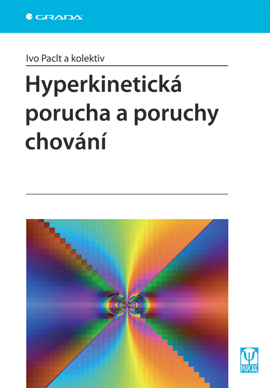 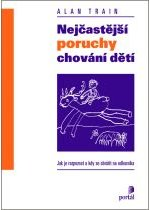 ZÁKLADNÍ STUDIJNÍ LITERATURA
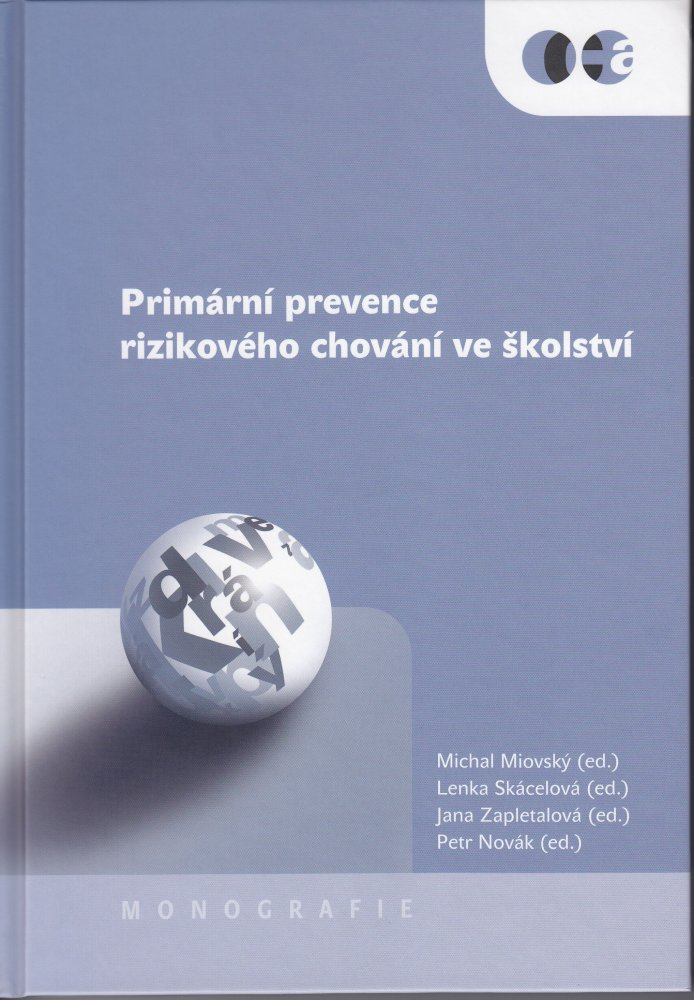